Сочинение-описаниеМоя любимая игрушка
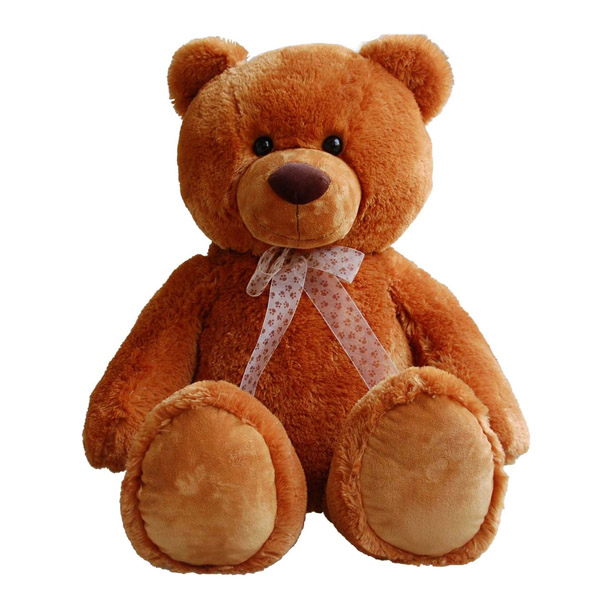 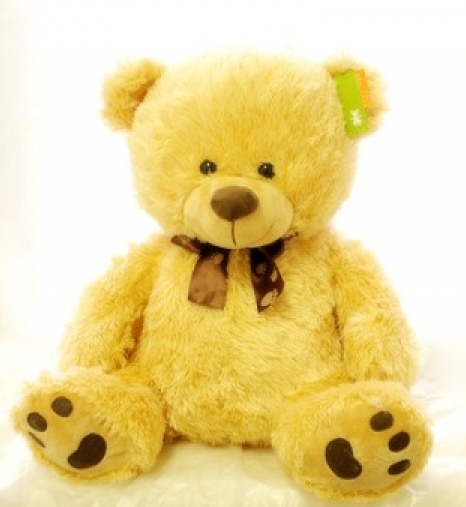 Щенок – мягкая игрушка из искусственного меха. Предназначена для детей 5-12 лет. Длина - 25 см, высота – 20 см. Цвет – светло-коричневый. Не озвученная.
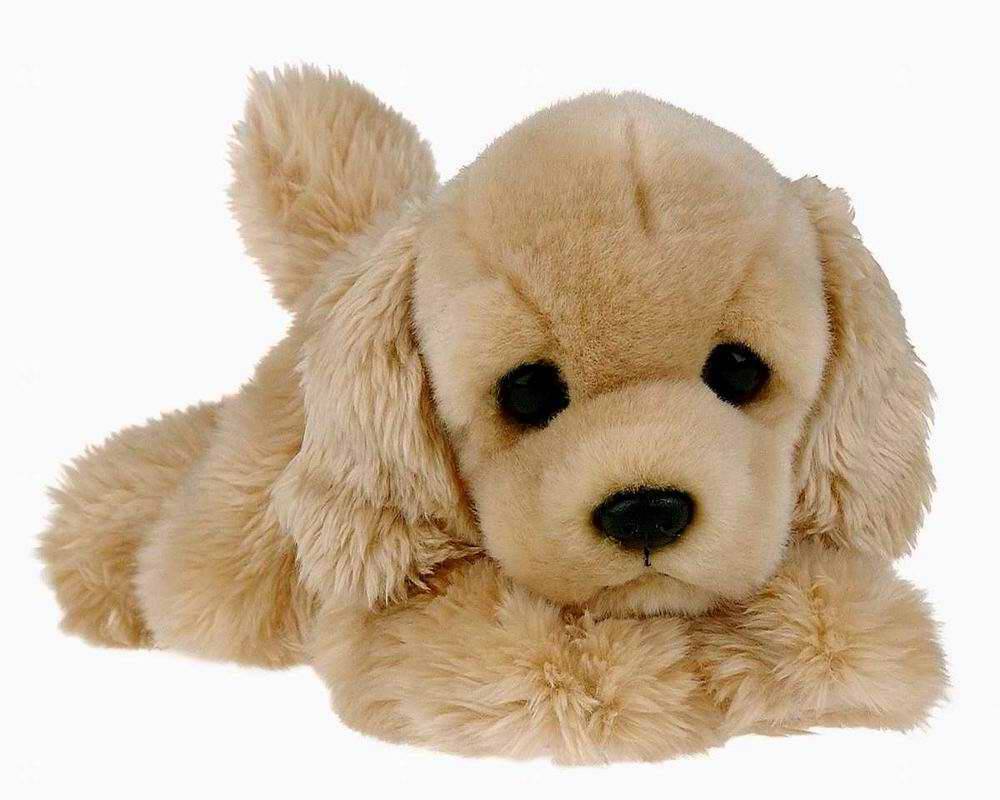 Перед нами веселый маленький щенок. У него большая голова со смешными ушами-лопушками. Задорно торчит хвостик. Шерстка густая и мягкая, темно-коричневого цвета. 
 Лишь мордочка, животик, подушечки лапок и верхняя часть ушек нежно-желтые.
    Глаза-пуговки ласково поблескивают из-под шерстки. Любопытный носик похож на черную кнопочку.
    Щенок просто как живой!  Мне он Мне он очень нравится. А вам?
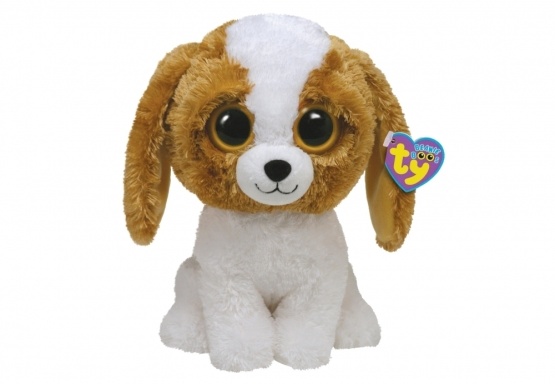 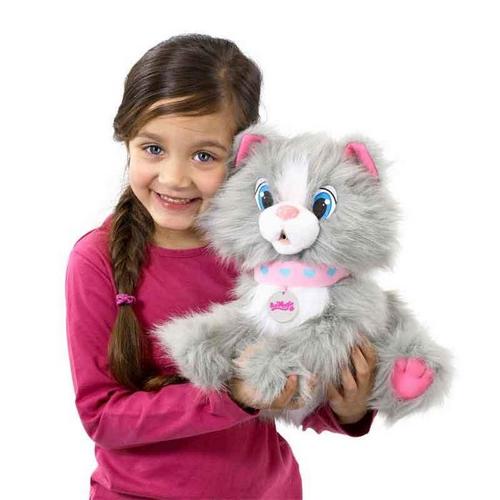 План
1. Вступление. Как появилась у меня     игрушка.
          2.Основная часть. Описание игрушки.
        (Внешний вид, размер, материал, цвет   и др.)
          3. Заключение. Мое отношение к игрушке.
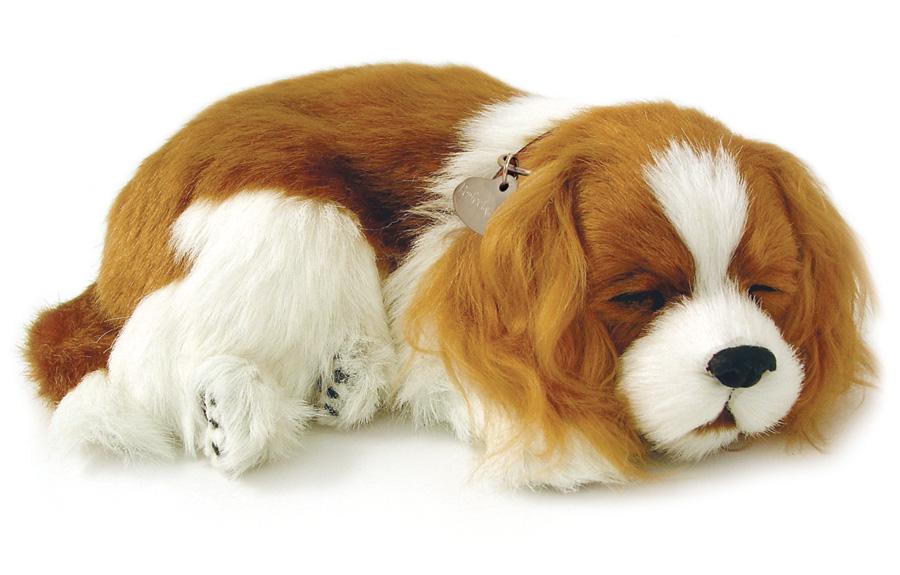 Домашнее задание
Завершить написание сочинения
«Моя любимая игрушка»
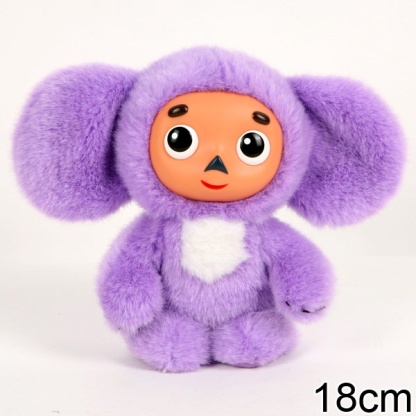